2021
灰色简洁点线粒子PPT
Pellentesque habitant morbi tristique senectus et netus et malesuada fames ac turpis egestas. Proin pharetra nonummy pede. Mauris et orci.
汇报人：优页PPT   时间：202X.12.12
目录
01
CONTENT
您的标题文字内容
您的标题文字内容
您的标题文字内容
您的标题文字内容
02
此部分内容作为文字排版占位显示 （建议使用主题字体）
此部分内容作为文字排版占位显示 （建议使用主题字体）
此部分内容作为文字排版占位显示 （建议使用主题字体）
此部分内容作为文字排版占位显示 （建议使用主题字体）
03
04
01
请输入你的标题
Lorem ipsum dolor sit amet, consectetuer adipiscing elit. Maecenas porttitor congue massa. Fusce posuere, magna sed pulvinar ultricies, purus lectus malesuada libero, sit amet commodo magna eros quis urna.
Business template
print the presentation and make it into a film to be used in a wider field
https://www.youyedoc.com/
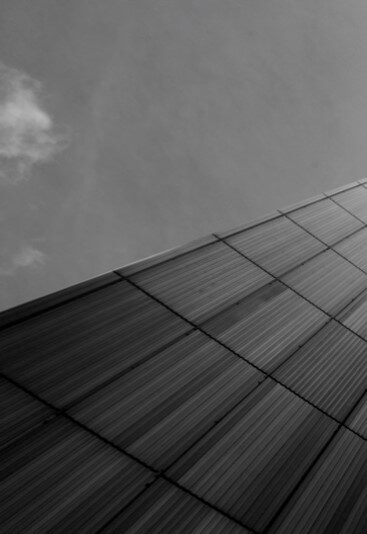 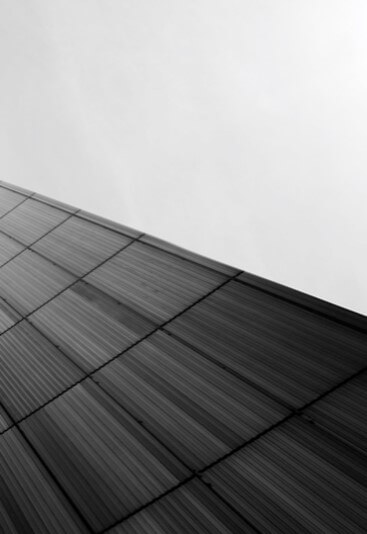 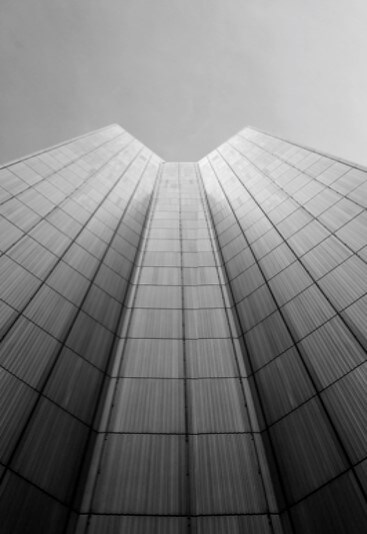 请输入标题
Happiness is not about being immortal nor having food or rights in one's hand. It’s about having each tiny wish come true, or having something to eat when you are hungry or having someone's love when you need love.
Business template
print the presentation and make it into a film to be used in a wider field
请输入标题
At vero eos et accusam et justo fosduo dolores etoma jam rebum. Stet clita kuasd gubergren, nosotra sea takimata sanctus est Lorem ipsum dolor sit amet. Lorem eso ipsum dolor sit amet, deras consetetur sadipscing elitromas. invidunt ut labore eto dolore magna.
Business template
print the presentation and make it into a film to be used in a wider field
40%
60%
80%
请输入标题
请输入标题
请输入标题
Lorem ipsum dolor sit amet, consectetuer adipiscing elit. Aenean commodo ligula eget dolor. Aenean massa.
Lorem ipsum dolor sit amet, consectetuer adipiscing elit. Aenean commodo ligula eget dolor. Aenean massa.
Lorem ipsum dolor sit amet, consectetuer adipiscing elit. Aenean commodo ligula eget dolor. Aenean massa.
Business template
print the presentation and make it into a film to be used in a wider field
请输入标题
请输入标题
Lorem ipsum dolor sit amet, consectetuer adipiscing elit. Aenean commodo ligula eget dolor. Aenean massa.
Lorem ipsum dolor sit amet, consectetuer adipiscing elit. Aenean commodo ligula eget dolor. Aenean massa.
请输入标题
请输入标题
Lorem ipsum dolor sit amet, consectetuer adipiscing elit. Aenean commodo ligula eget dolor. Aenean massa.
Lorem ipsum dolor sit amet, consectetuer adipiscing elit. Aenean commodo ligula eget dolor. Aenean massa.
02
请输入你的标题
Lorem ipsum dolor sit amet, consectetuer adipiscing elit. Maecenas porttitor congue massa. Fusce posuere, magna sed pulvinar ultricies, purus lectus malesuada libero, sit amet commodo magna eros quis urna.
Business template
print the presentation and make it into a film to be used in a wider field
请输入标题
Lorem ipsum dolor sit amet, consectetuer adipiscing elit. Aenean commodo ligula eget dolor. Aenean massa. Lorem ipsum dolor sit amet, consectetuer adipiscing elit. Aenean commodo ligula eget dolor. Aenean massa.
请输入标题
Lorem ipsum dolor sit amet, consectetuer adipiscing elit. Aenean commodo ligula eget dolor. Aenean massa. Lorem ipsum dolor sit amet, consectetuer adipiscing elit. Aenean commodo ligula eget dolor. Aenean massa.
请输入标题
Lorem ipsum dolor sit amet, consectetuer adipiscing elit. Aenean commodo ligula eget dolor. Aenean massa. Lorem ipsum dolor sit amet, consectetuer adipiscing elit. Aenean commodo ligula eget dolor. Aenean massa.
Business template
print the presentation and make it into a film to be used in a wider field
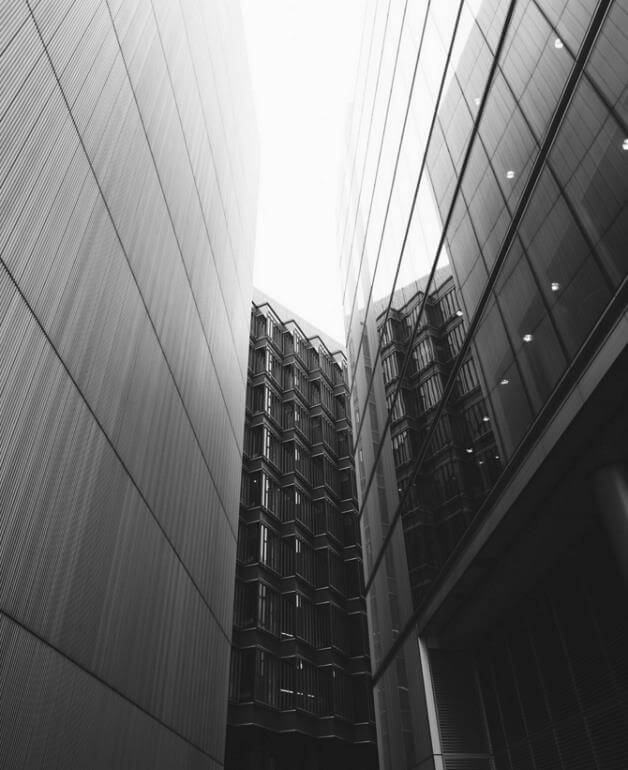 请输入标题
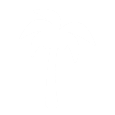 The intention to sell was set out last year in the government's Autumn Statement and National Infrastructure Plan;
请输入标题
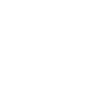 The intention to sell was set out last year in the government's Autumn Statement and National Infrastructure Plan;
请输入标题
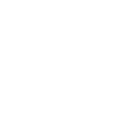 The intention to sell was set out last year in the government's Autumn Statement and National Infrastructure Plan;
Business template
print the presentation and make it into a film to be used in a wider field
Plan
请输入标题
Do
Making 
your 
action plan
Something about me that you should know
Working
on it
Suitable for all categories business and personal presentation, eaque ipsa quae ab illo inventore veritatis et quasi architecto beatae vitae dicta sunt explicabo. Suitable for all categories business and personal presentation, 

eaque ipsa quae ab illo eaque ipsa quae ab illo inventore veritatis et quasi architecto beatae vitae dicta sunt explicabo. Suitable for all categories business and personal presentation
Make
A revision
Review
Your plan
Act
Check
Business template
print the presentation and make it into a film to be used in a wider field
"Ensuring that we can deliver the best quality infrastructure for Britain and the best value for money for the taxpayer are key parts of our long-term economic plan."
"Ensuring that we can deliver the best quality infrastructure for Britain and the best value for money for the taxpayer are key parts of our long-term economic plan.“

"Ensuring that we can deliver the best quality infrastructure for Britain and the best value for money for the taxpayer are key parts of our long-term economic plan.“

"Ensuring that we can deliver the best quality infrastructure for Britain and the best value for money for the taxpayer are key parts of our long-term economic plan."
Business template
print the presentation and make it into a film to be used in a wider field
请输入标题
请输入标题
请输入标题
请输入标题
Happiness is not about being immortal nor having food or rights in one's hand. It’s about having each tiny wish come true, or having something to eat when you are hungry or having someone's love when you need love.

Happiness is not about being immortal nor having food or rights in one's hand. It’s about having each tiny wish come true, or having something to eat when you are hungry or having someone's love when you need love.
03
请输入你的标题
Lorem ipsum dolor sit amet, consectetuer adipiscing elit. Maecenas porttitor congue massa. Fusce posuere, magna sed pulvinar ultricies, purus lectus malesuada libero, sit amet commodo magna eros quis urna.
Business template
print the presentation and make it into a film to be used in a wider field
请输入标题
请输入标题
Lorem ipsum dolor sit amet, consectetuer adipiscing elit. Aenean commodo ligula eget dolor. Aenean massa.
Lorem ipsum dolor sit amet, consectetuer adipiscing elit. Aenean commodo ligula eget dolor. Aenean massa.
请输入标题
请输入标题
Lorem ipsum dolor sit amet, consectetuer adipiscing elit. Aenean commodo ligula eget dolor. Aenean massa.
Lorem ipsum dolor sit amet, consectetuer adipiscing elit. Aenean commodo ligula eget dolor. Aenean massa.
请输入标题
请输入标题
Lorem ipsum dolor sit amet, consectetuer adipiscing elit. Aenean commodo ligula eget dolor. Aenean massa.
Lorem ipsum dolor sit amet, consectetuer adipiscing elit. Aenean commodo ligula eget dolor. Aenean massa.
Business template
print the presentation and make it into a film to be used in a wider field
请输入标题
请输入标题
Love is a lamp, while friendship is the shadow. When the lamp.
Love is a lamp, while friendship is the shadow. When the lamp.
S
W
O
T
请输入标题
请输入标题
Love is a lamp, while friendship is the shadow. When the lamp.
Love is a lamp, while friendship is the shadow. When the lamp.
Business template
print the presentation and make it into a film to be used in a wider field
请输入标题
Lorem ipsum dolor sit amet, consectetur adipiscing elit. Quisque ultrices venenatis ultrices. Duis et lectus sapien. Etiam tempor sodales gravida.
请输入标题
Lorem ipsum dolor sit amet, consectetuer adipiscing elit. Aenean commodo ligula eget dolor. Aenean massa.
请输入标题
请输入标题
Lorem ipsum dolor sit amet, consectetuer adipiscing elit. Aenean commodo ligula eget dolor. Aenean massa.
Lorem ipsum dolor sit amet, consectetuer adipiscing elit. Aenean commodo ligula eget dolor. Aenean massa.
Business template
print the presentation and make it into a film to be used in a wider field
请输入标题
请输入标题
Lorem ipsum dolor sit amet, consectetuer adipiscing elit. Aenean commodo ligula eget dolor. Aenean massa.
Lorem ipsum dolor sit amet, consectetuer adipiscing elit. Aenean commodo ligula eget dolor. Aenean massa.
请输入标题
请输入标题
Lorem ipsum dolor sit amet, consectetuer adipiscing elit. Aenean commodo ligula eget dolor. Aenean massa.
Lorem ipsum dolor sit amet, consectetuer adipiscing elit. Aenean commodo ligula eget dolor. Aenean massa.
Business template
print the presentation and make it into a film to be used in a wider field
请输入标题
Make a type specimen book unknown printer took type and scrambled it to make a type specimen book
请输入标题
请输入标题
Make a type specimen book unknown printer took type and scrambled it to make a type specimen book
Make a type specimen book unknown printer took type and scrambled it to make a type specimen book
W
S
T
O
请输入标题
Make a type specimen book unknown printer took type and scrambled it to make a type specimen book
make a type specimen book unknown printer took a galley of type and scrambled it to make a type specimen book It has survived not only five centuries dummy text of the printing and typesetting industry make type specimen an unknown printer took a galley of dolor sit amet et dolore.
04
请输入你的标题
Lorem ipsum dolor sit amet, consectetuer adipiscing elit. Maecenas porttitor congue massa. Fusce posuere, magna sed pulvinar ultricies, purus lectus malesuada libero, sit amet commodo magna eros quis urna.
Business template
print the presentation and make it into a film to be used in a wider field
21%
请输入标题
79%
CLICK TO ADD YOUR TITLE HERE
Happiness is not about being immortal nor having food or rights in one's hand. It’s about having each tiny wish come true, or having something to eat when you are hungry or having someone's love when you need love.
Africa
America
Business template
print the presentation and make it into a film to be used in a wider field
37%
68%
请输入标题
CLICK TO ADD YOUR TITLE HERE
Chancellor George Osborne said on Monday: "I am determined that we go on making the decisions to reform the British economy and tackle our debts. 

"Ensuring that we can deliver the best quality infrastructure for Britain and the best value for money for the taxpayer are key parts of our long-term economic plan."
Business template
print the presentation and make it into a film to be used in a wider field
90%
80%
70%
70%
70%
请输入标题
Happiness is not about being immortal nor having food or rights in one's hand. It’s about having each tiny wish come true, or having something to eat when you are hungry or having someone's love when you need love.
KEYWORD
KEYWORD
KEYWORD
KEYWORD
KEYWORD
Business template
print the presentation and make it into a film to be used in a wider field
Happiness is not about being immortal nor having food or rights in one's hand. It’s about having each tiny wish come true, or having something to eat when you are hungry or having someone's love when you need love.
2021
感谢大家的观看
Pellentesque habitant morbi tristique senectus et netus et malesuada fames ac turpis egestas. Proin pharetra nonummy pede. Mauris et orci.